PRIVACY AND INTERNET FREEDOM IN THE DIGITAL AGE
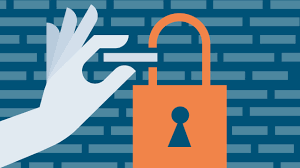 Miriam Stankovich, PhD, LLM
1
Scope and objectives of the training
Enhance participants’ understanding of a human rights-based perspective of digital privacy and data governance laws in Southeast Asia and around the globe.
Equip the participants with tools and resources on digital privacy and data governance laws and case law to aid in research, litigation and advocacy.
Build relationships with peers for greater collaboration in the digital privacy and data protection space in Southeast Asia.
2
[Speaker Notes: The training is envisaged as a unique capacity-building opportunity for lawyers and CSOs members to enhance their skills for understanding and analyzing digital privacy and data protection laws in Indonesia, Malaysia, the Philippines, Thailand, and Vietnam. The training is intended to serve as a platform for lawyers, civil society activists, researchers and policy workers from Southeast Asia to sharpen their skills in advocating for human rights-compliant digital privacy laws, while building their capacity to impact change at the national, regional and international levels.
The main objectives of the training are to:
Enhance participants’ understanding of a human rights-based perspective of digital privacy and data governance laws in Southeast Asia and around the globe.
Equip the participants with tools and resources on digital privacy and data governance laws and case law to aid in research, litigation and advocacy.
Build relationships with peers for greater collaboration in the digital privacy and data protection space in Southeast Asia.

The content and resources of the training are suitable for a hybrid training program that consists of live (virtual and in-person) and On Demand sessions.]
4 modules
Module 4
Module 2
Module 3
Module 1
International, regional, and national privacy policy frameworks
A review of key topics in digital privacy
The right to privacy in the digital environment
Data privacy regulations and practices in Indonesia, Malaysia, the Philippines, Thailand, and Vietnam
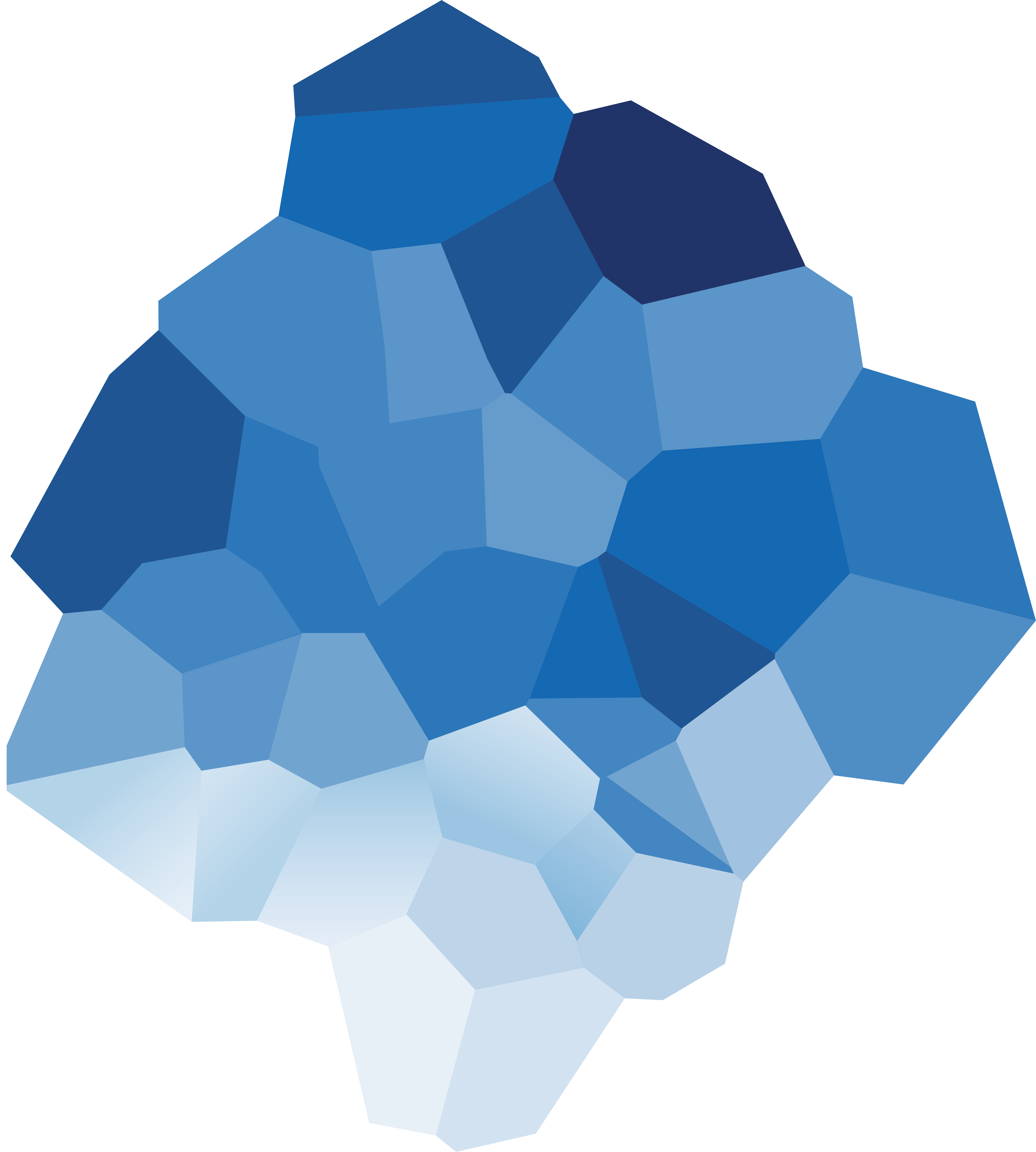 What is the right to privacy?
Types of privacy	
The four Ps of privacy	
Types of privacy	
Privacy in the digital environment	
The concept of networked privacy	
Data protection and data governance: key concepts
Datafication and types of data	
Personal versus non-personal data	
Data protection explained	
Key data protection principles	
Data protection roles
Data storage and data localization laws and their impact on data privacy in the digital age	
Privacy in the age of emerging technologies
Module 1The right to privacy in the digital environment
[Speaker Notes: Scope of the module:

This module will define what the right to privacy is, explain its importance in securing other human rights, and explain the difference between data privacy and data protection. This includes understanding current international definitions for critical concepts such as personal privacy, networked privacy, digital privacy, and data protection, and how they are different but interrelated. Each module features videos, case studies, and activities for training participants embedded in each section.

Objectives of the module:
After the completion of this module, the training participants will be able to:
Define and understand the right to privacy and its connection with other human rights
Grasp the difference between data privacy and data protection
Define and understand concepts such as personal privacy, networked privacy, digital privacy
Define and comprehend the connection between emerging technologies (Artificial Intelligence, IoT, blockchain) and digital privacy]
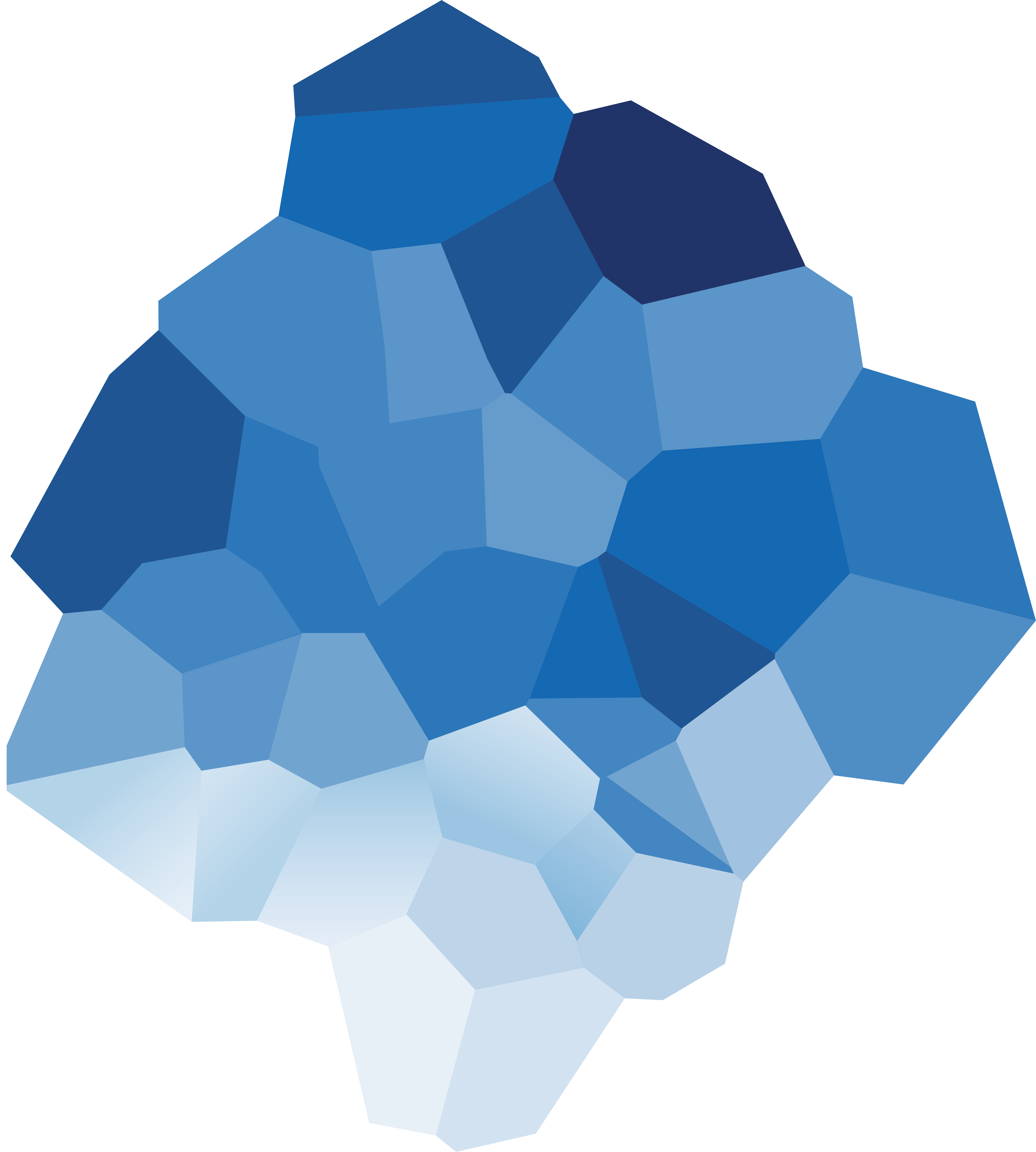 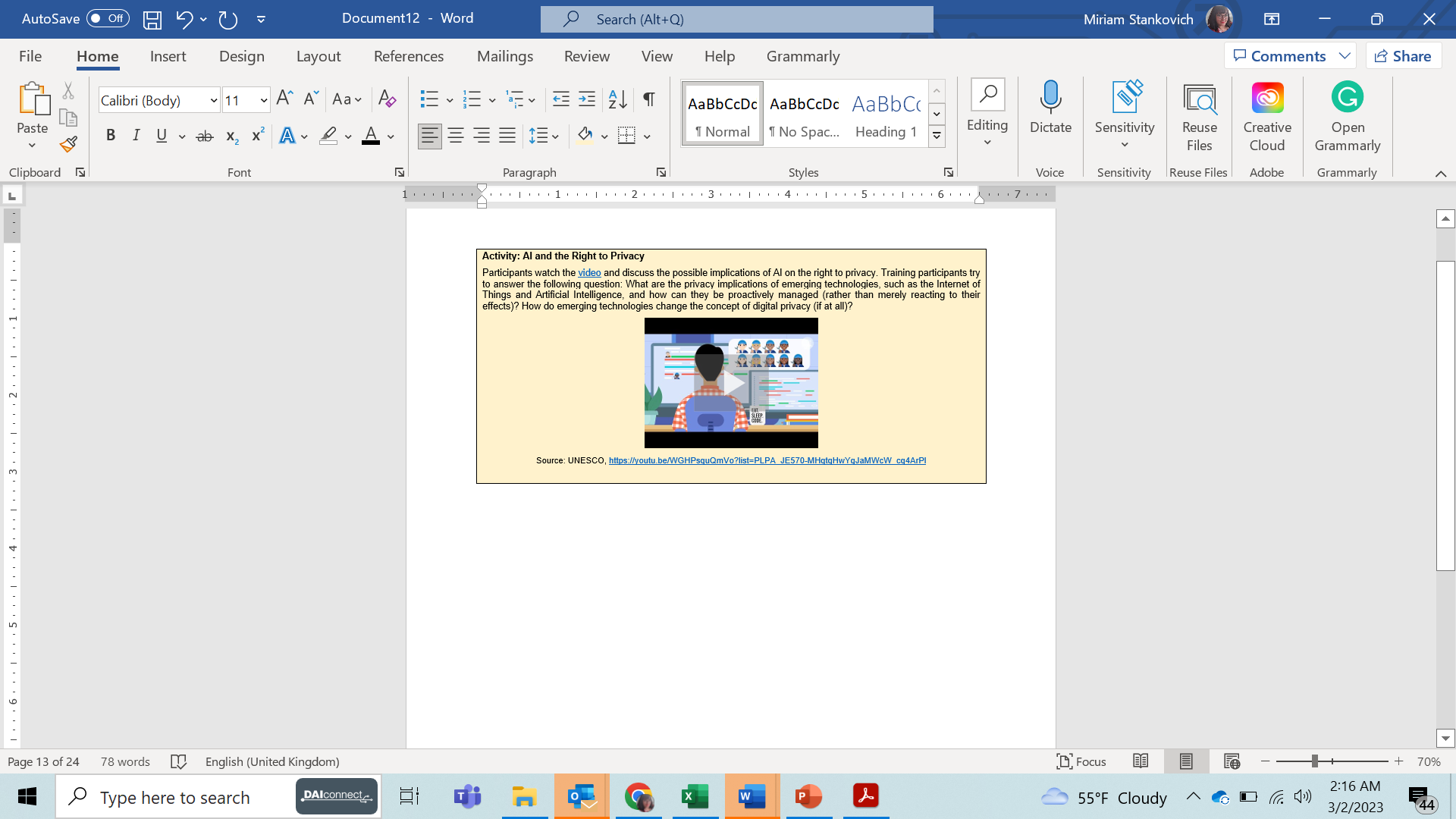 Module 1A snapshot of training activity
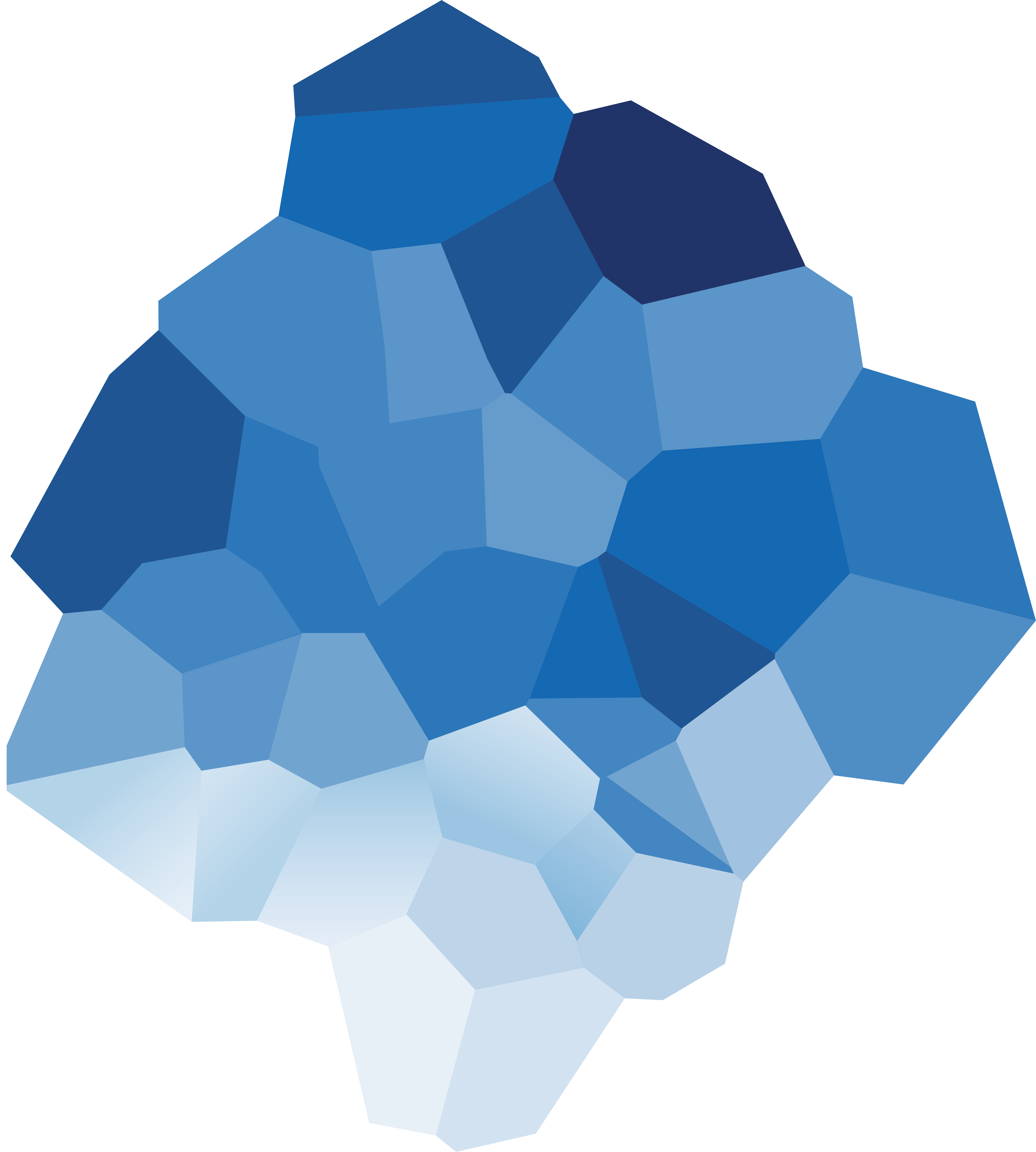 Key international privacy principles and governance frameworks	
	
Key regional privacy principles and governance frameworks
The Asia-Pacific Economic Co-operation (APEC) Privacy Framework
The Association of Southeast Asian Nations (ASEAN) Framework on Personal Data Protection
The ASEAN Human Rights Declaration (AHRD)
The ASEAN Framework on Digital Data Governance
The ASEAN Data Management Framework (DMF) and Model Contractual Clauses for Cross Border Data Flows (MCCs)
Module 2International, regional, and national privacy policy frameworks
[Speaker Notes: This module will give an overview of the key international and regional (Southeast Asia) legal instruments and documents that pertain to the right to privacy in the digital environment. The module will also analyze and present sample privacy and data protection legislation and regulations from around the world that adapt international and regional frameworks to local jurisdictions, such as the EU data governance framework and the data governance frameworks of Singapore, the UK, the US, South Africa, Brazil, and China. The module will also look at examples of data privacy and protection authorities around the globe. Each module features videos, case studies, and activities embedded in each section.

Objectives of the module:

After the completion of this module, the training participants will be able to:

Define and understand the key international and regional (Southeast Asia) human rights legal instruments and documents that pertain to the right to privacy in the digital environment.
Define and understand good practices regarding privacy and data protection legislation and regulations from around the world that adapt international and regional frameworks to local jurisdictions.
Get acquainted with examples of data privacy and protection authorities.]
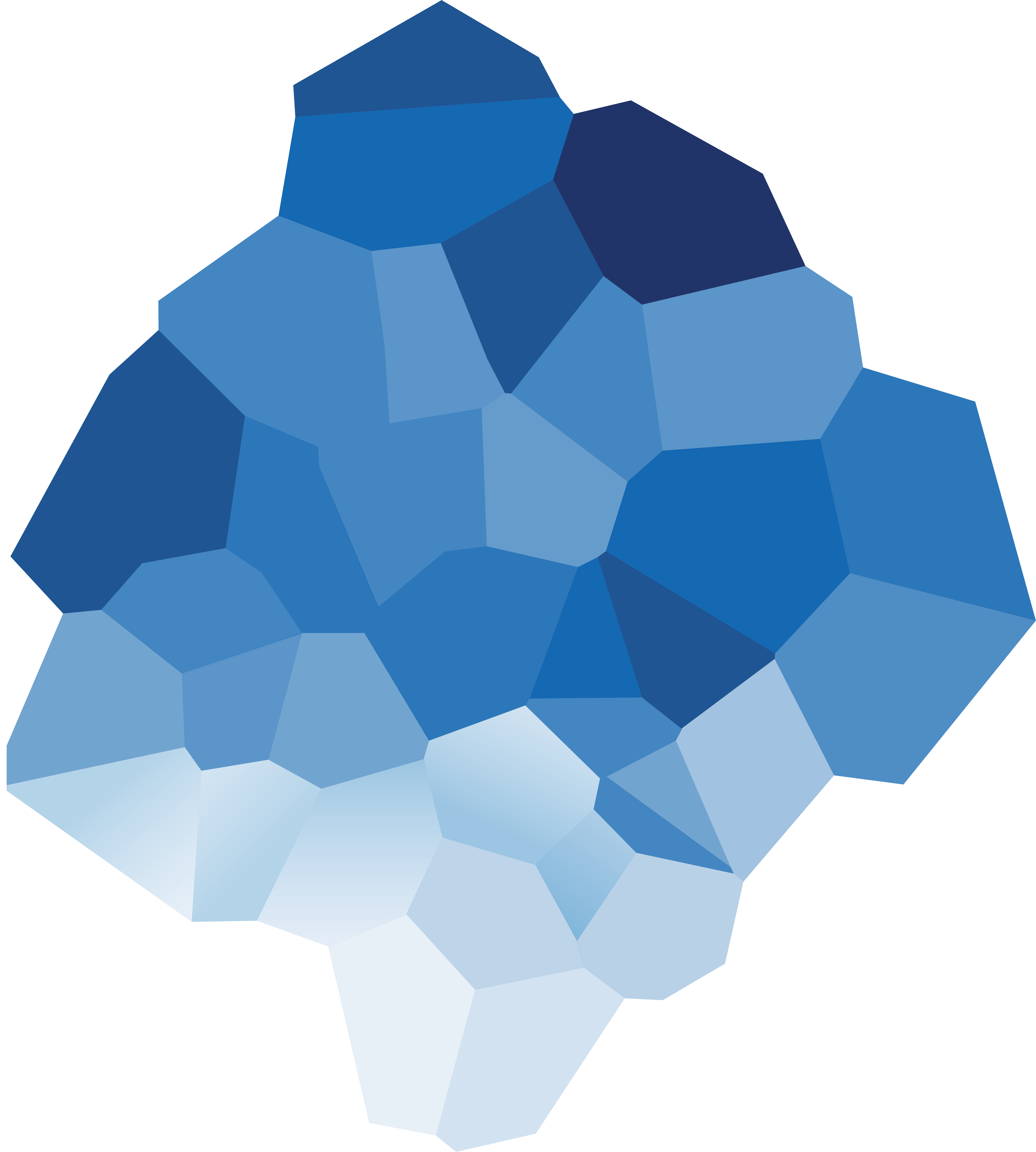 National privacy and data protection legislation and regulations that have adapted international and regional frameworks
Privacy and data governance in the European Union
Privacy and data governance in Singapore
Privacy and data governance in the United Kingdom
Privacy and data governance in the United States
Privacy and data governance in South Africa
Privacy and data governance in Brazil
Privacy and data governance in China
Data privacy and protection oversight agencies examples
Lessons learned: challenges in regulating data protection and digital privacy around the globe. Special focus on the GDPR.
Module 2International, regional, and national privacy policy frameworks(continued)
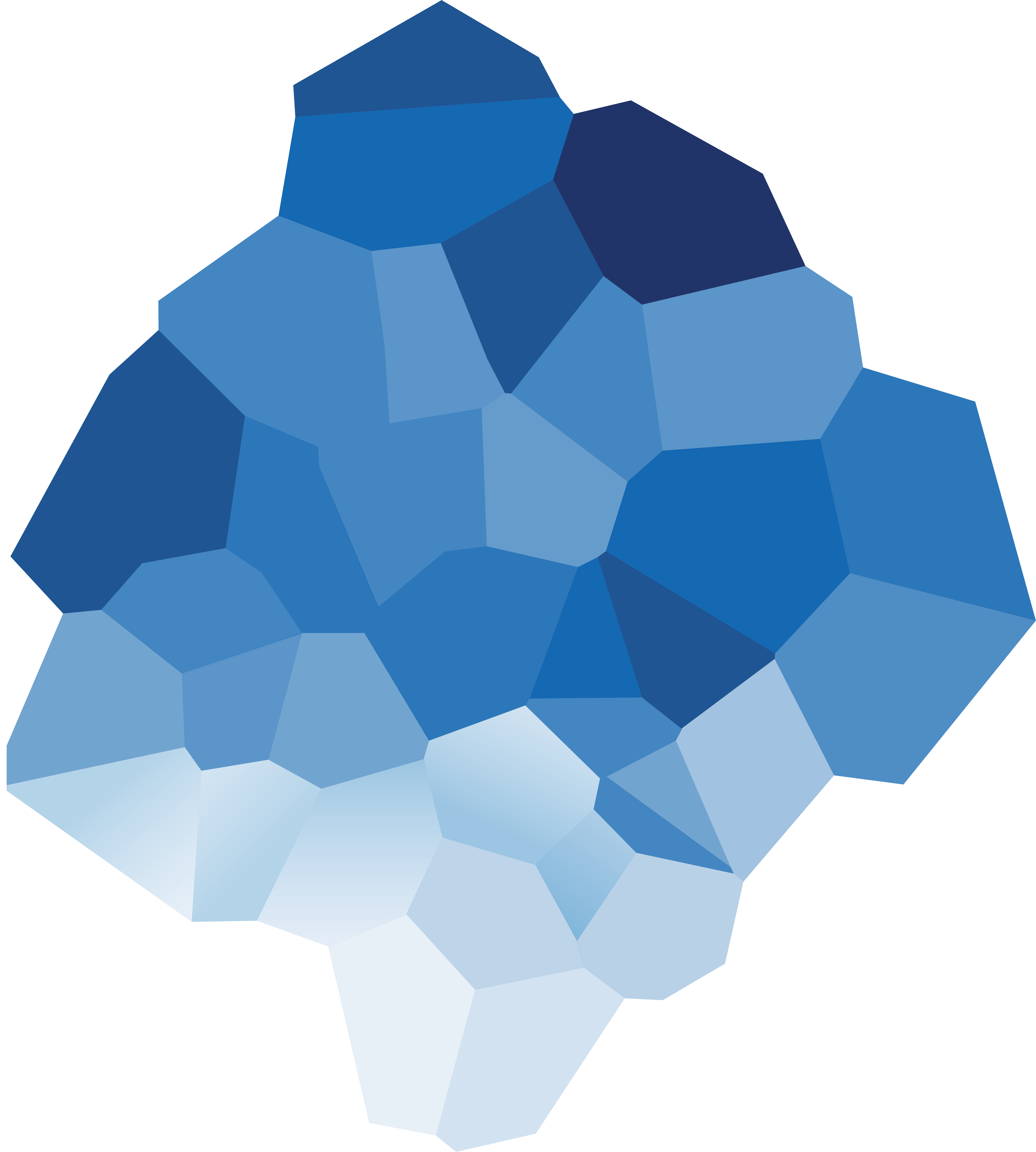 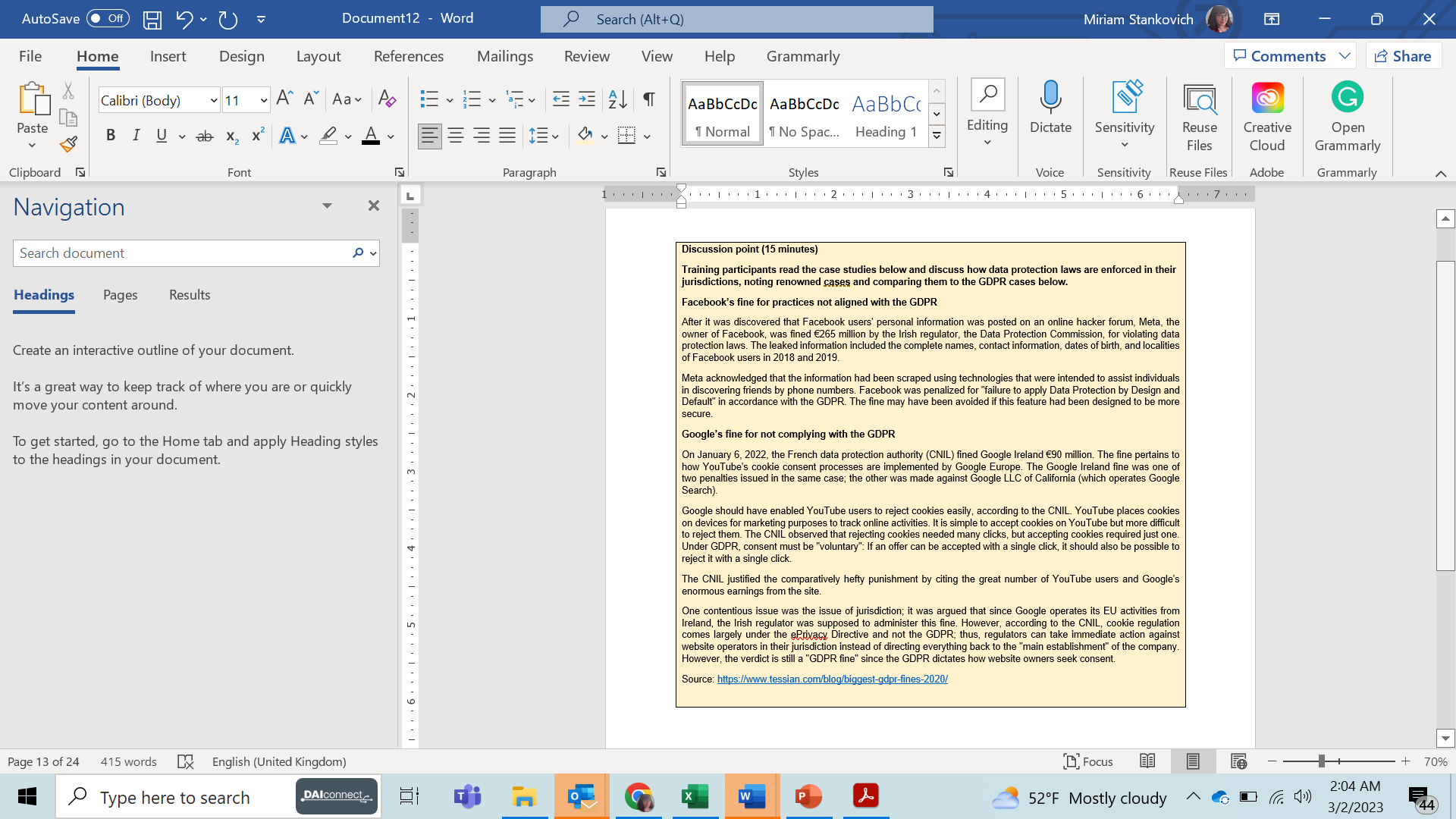 Module 2A snapshot of training activity
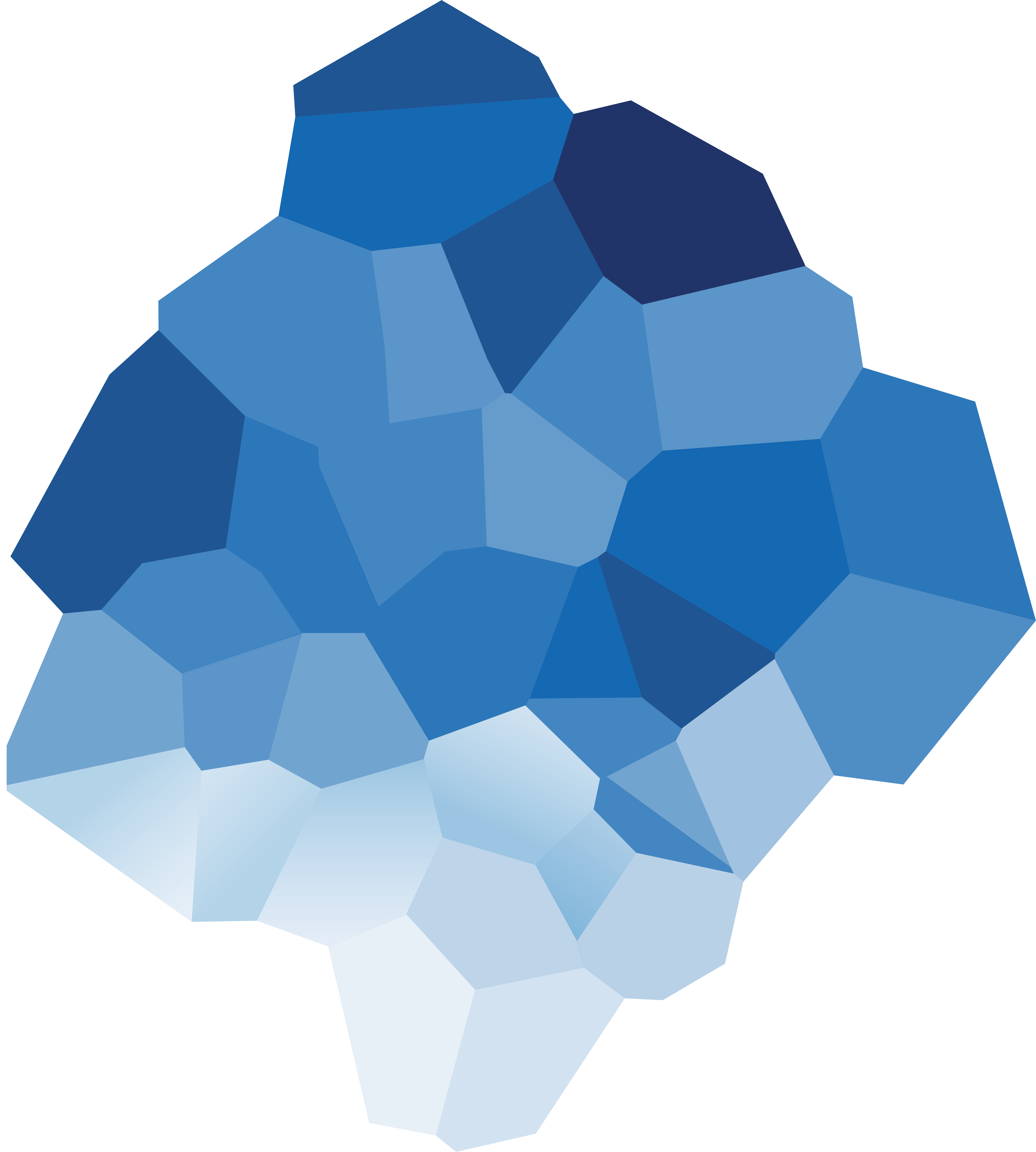 Legitimate restrictions on the right to privacy through data protection, cybersecurity, cybercrime, and digital surveillance or ICT laws and policies
	
Innovative data privacy governance frameworks	
Data sandboxes	
Privacy seals	
Certification schemes	
Alternative data governance approaches	
Legal areas related to data privacy protection	
Cybercrime and cybersecurity	
Consumer protection
Module 3A review of key topics in digital privacy
[Speaker Notes: Scope of the module:

The module will cover innovative data privacy frameworks deployed in national legislations around the globe, such as data sandboxes, data trusts, privacy seals, and certification schemes. It will also give an overview of alternative data governance mechanisms that are not mainstream yet, but have the potential to democratize data sharing processes, such as data trusts, data cooperatives, data commons, data collaboratives and data marketplaces. The module examines case law on privacy in the digital environment and legitimate restrictions on the right to privacy through data protection, cybersecurity, cybercrime, and digital surveillance or ICT laws and policies. 
 
Objectives of the module:
After the completion of this module, the training participants will be able to:
Define and understand the legitimate restrictions on the right to privacy through data protection, cybersecurity, cybercrime, and digital surveillance or ICT laws and policies.
Define and comprehend innovative data privacy frameworks deployed in national legislations around the globe.
Get acquainted with key legal areas related to data privacy protection, and case law on privacy in the digital environment.]
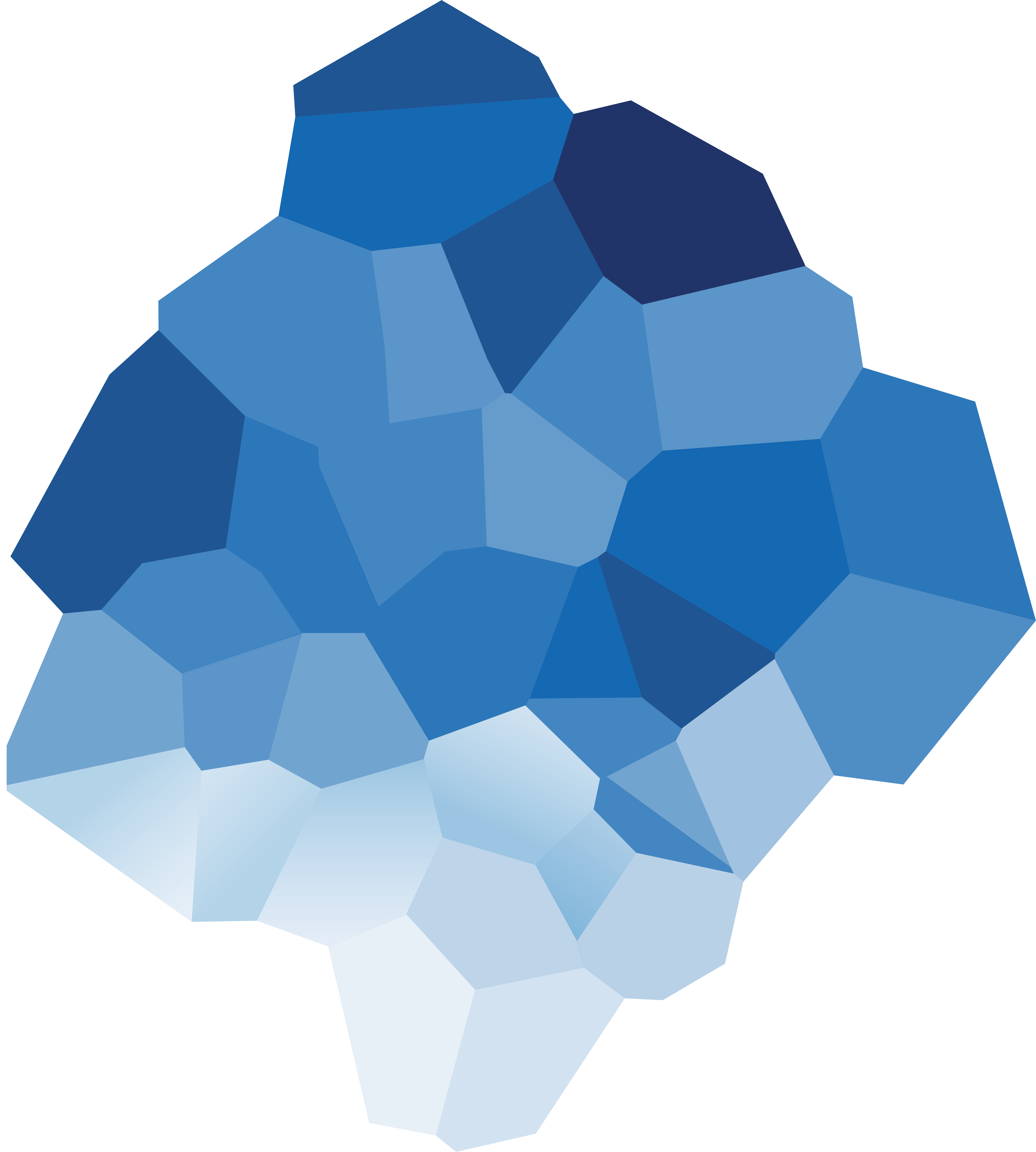 Case law on privacy in the digital environment	
Mediating interactions with the State and providing transparency to public affairs	
Public identification schemes	
Online platforms and digital privacy	
Data protection violations by data brokers
Use of facial recognition technology by law enforcement and judicial authorities	
Use of personal data by government authorities	
Data subject’s right not to be subject to a decision based solely on automated processing	
Profiling people through automated decision making (ADM)	
Strategic litigation cases in digital privacy
Module 3A review of key topics in digital privacy(continued)
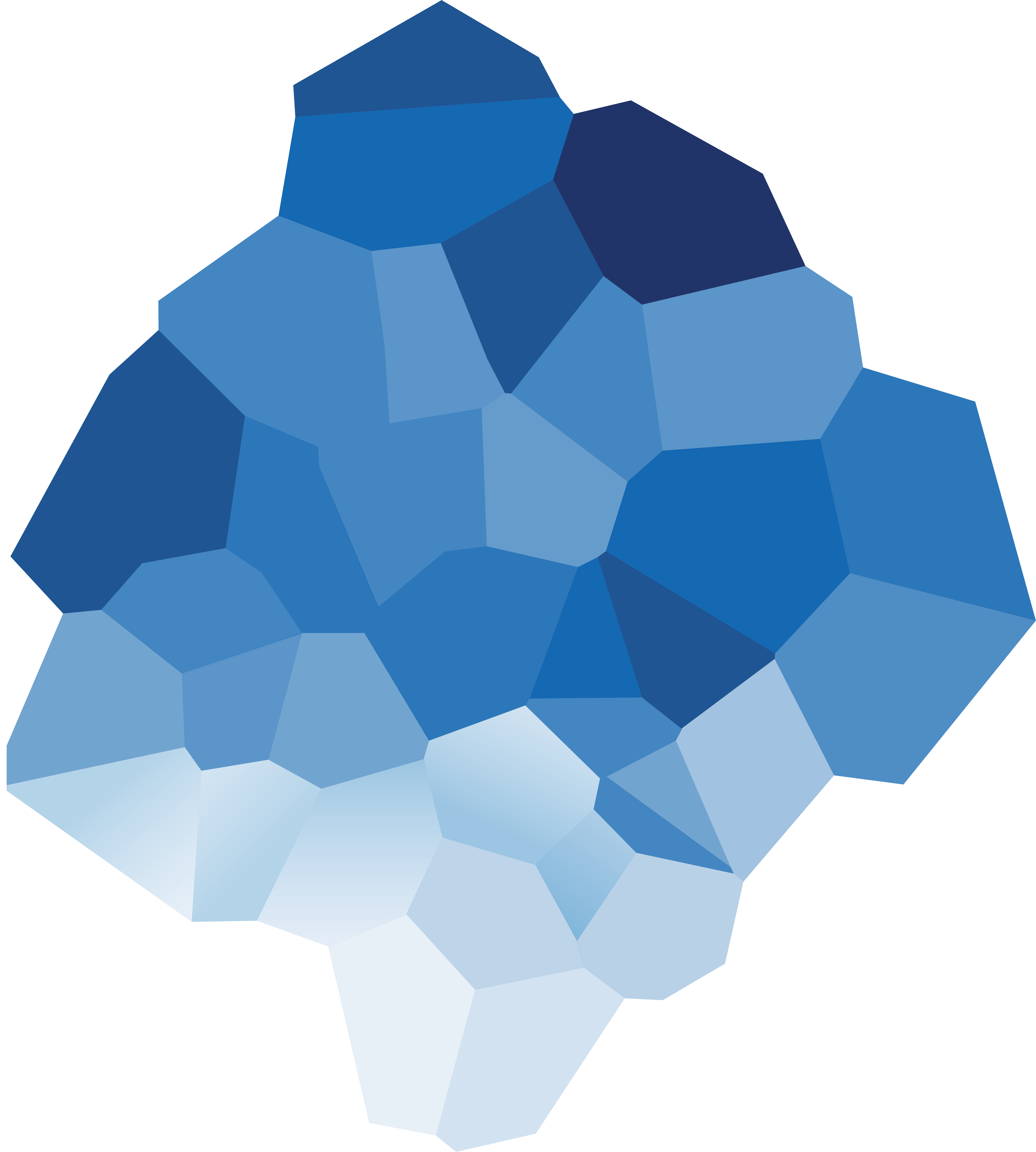 Module 3A snapshot of training activity
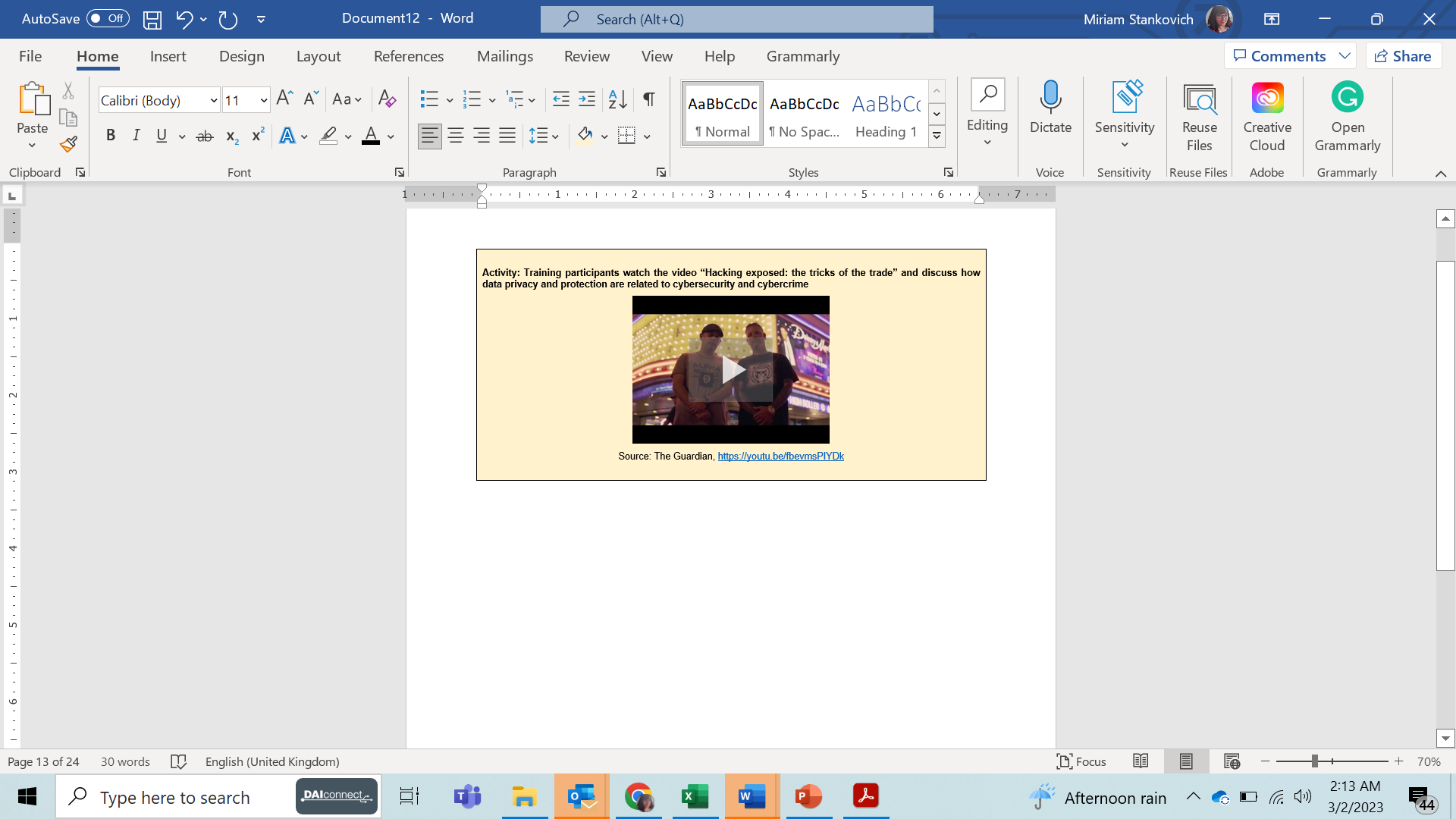 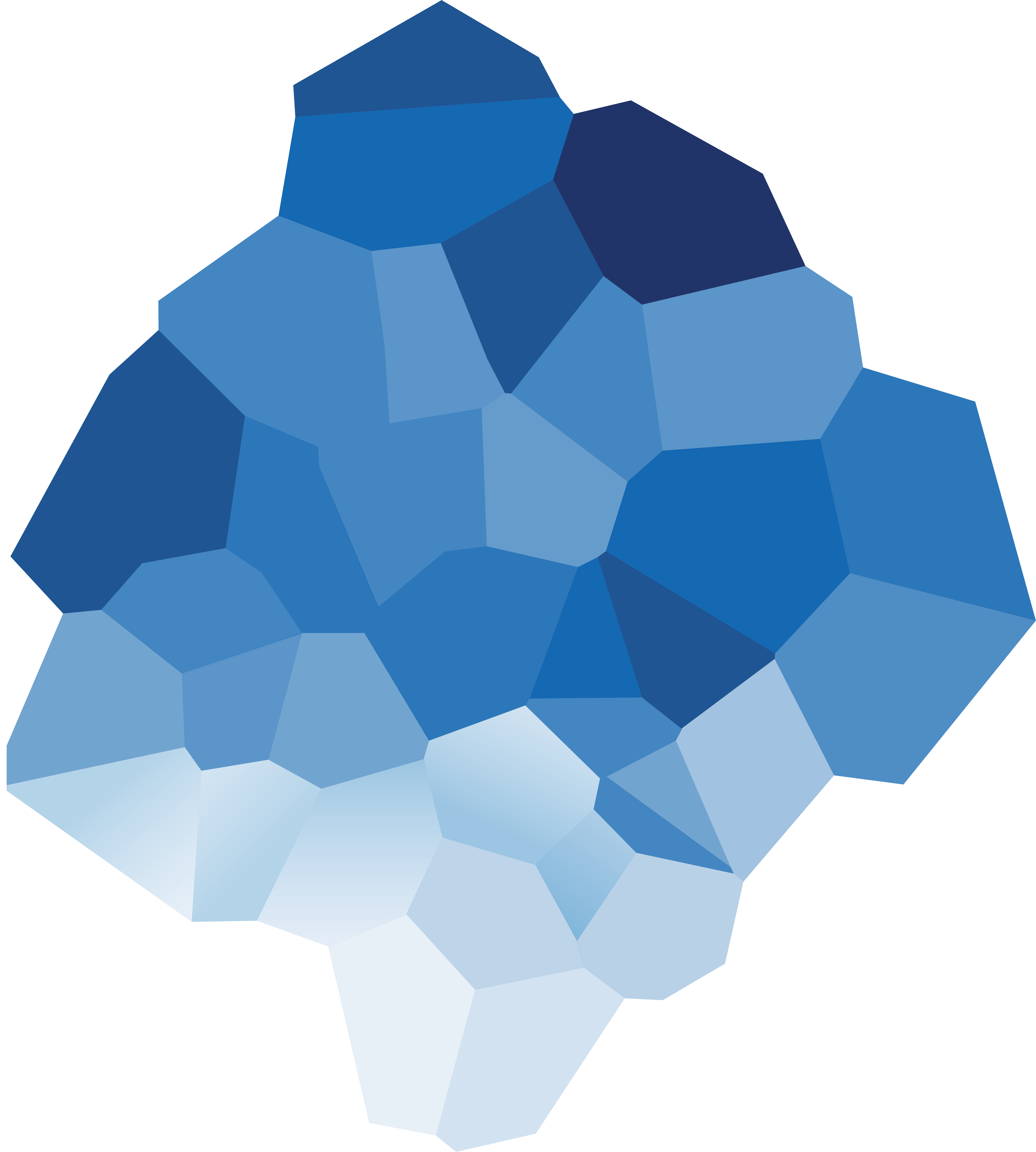 Overview of data privacy regulations and practices in Indonesia, Malaysia, the Philippines, Thailand, and Vietnam

The right to privacy	
Data protection
Policies and sectoral initiatives
Surveillance oversight, checks and balances
Enforcement cases and litigation in data protection and digital privacy
Module 4Data privacy regulations and practices in Indonesia, Malaysia, the Philippines, Thailand, and Vietnam
[Speaker Notes: Scope of the module:
This module will review and present data privacy regulations and practices in Indonesia, Malaysia, the Philippines, Thailand, and Vietnam. For each jurisdiction, the module will give an overview of the following elements: the right to privacy, surveillance legal landscape, data protection, policies, and sectoral initiatives. 
 
Objectives of the module:
After the completion of this module, the training participants will be able to:
Define and understand the data privacy regulations and practices in Indonesia, Malaysia, the Philippines, Thailand, and Vietnam.
Have a firm grasp of case law and case studies related to strategic litigation in digital privacy in Indonesia, Malaysia, the Philippines, Thailand, and Vietnam.]
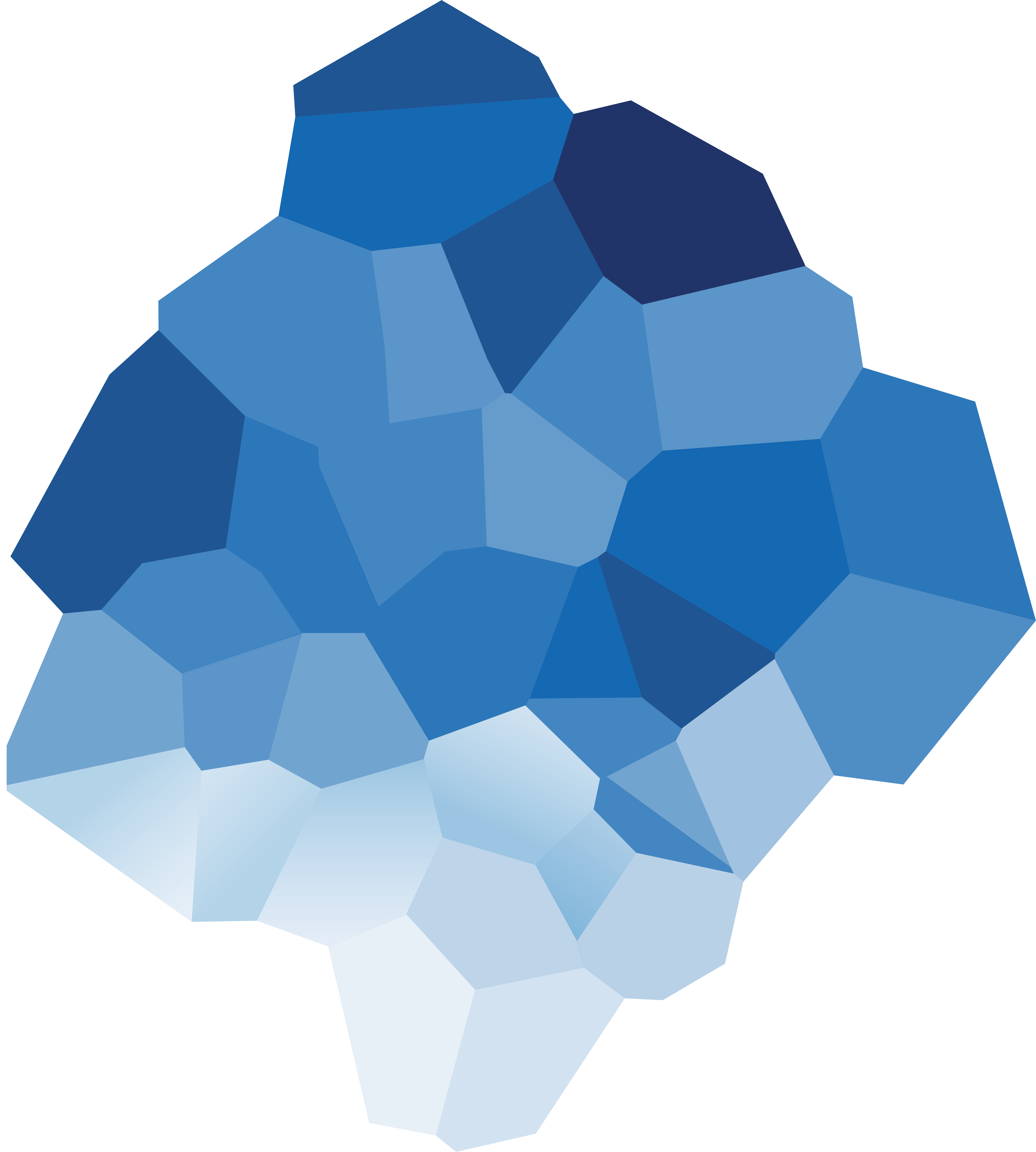 Module 4A snapshot of training activity
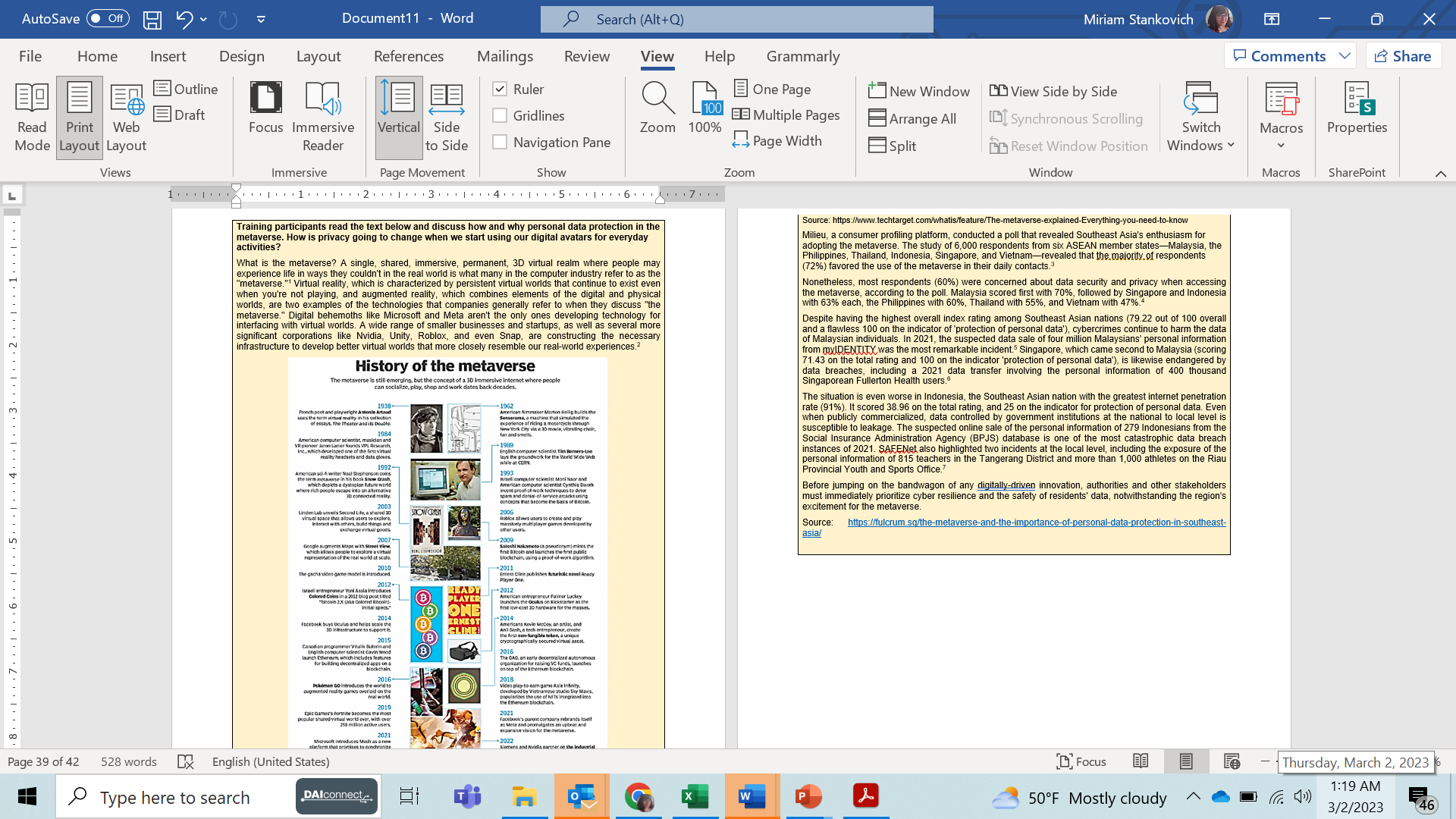 Thank you !Miriam Stankovich, PhD, LLMe-mail: mirjana.stankovic@fulbrightmail.org
14